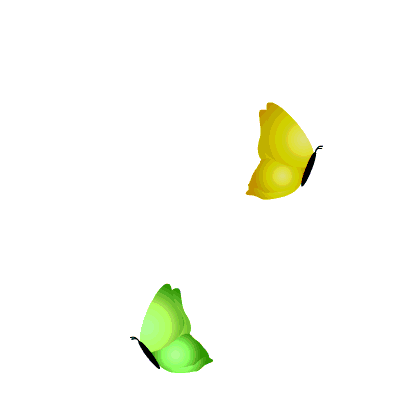 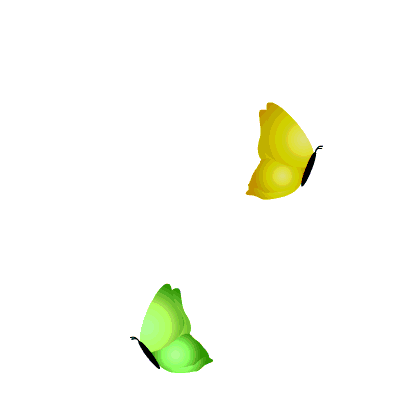 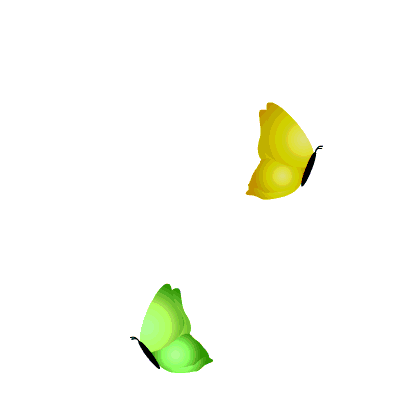 Welcome  to my new English class
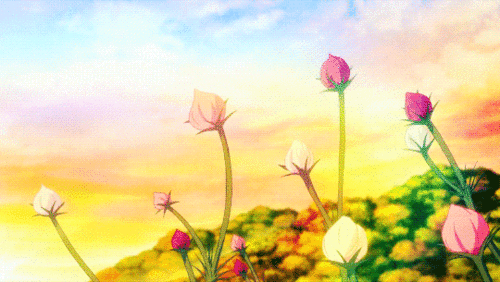 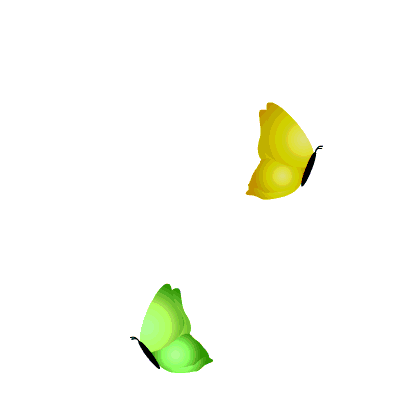 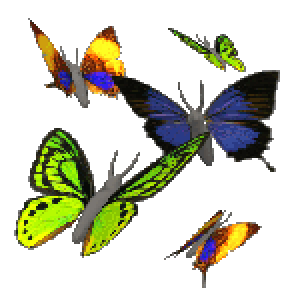 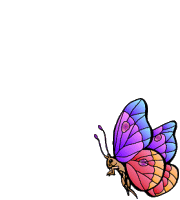 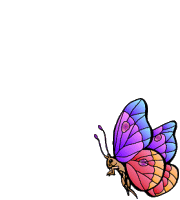 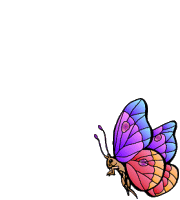 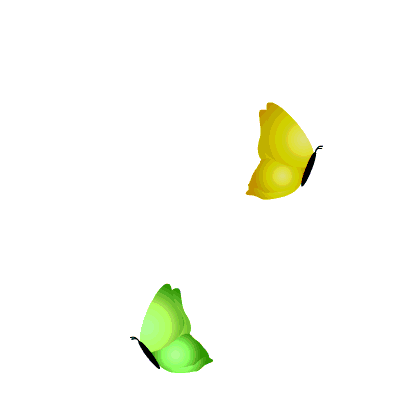 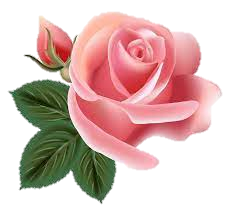 Identity
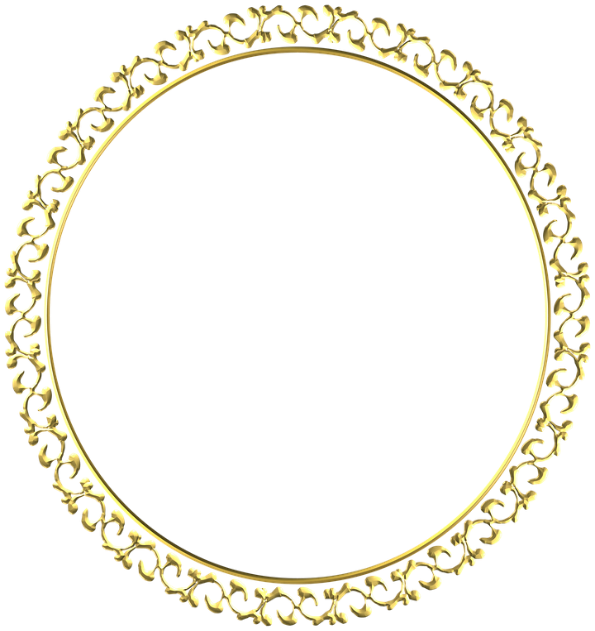 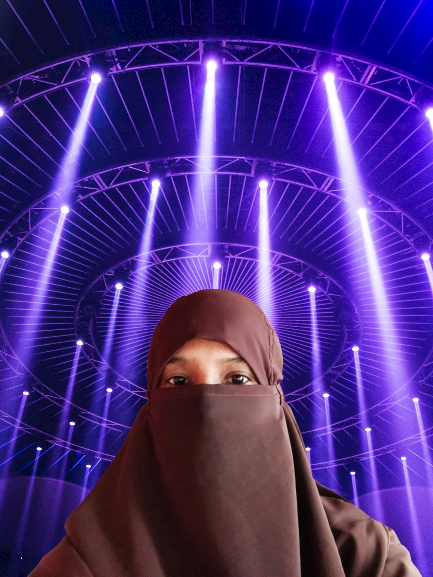 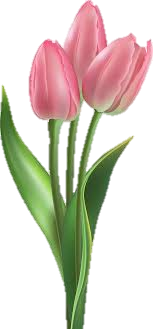 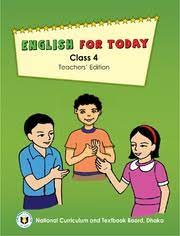 Mst. Nurani Begum
Assistant teacher
Tarapur Govt.Primary School
Sundarganj,Gaibandha.
E-mail:nuranigps88@gmail.com
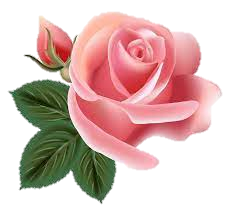 Our today’s topic is….
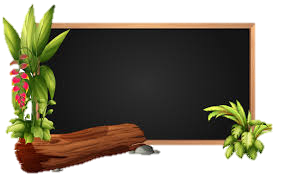 Telling the time
lessons : 3-4, Act: ABC
Learning outcomes:
Speaking:
5.1.1 tell the time ( hours only) and mention a.m/p.m
Reading:
3.2.1 read the clock  ( hours only) and mention a.m/p.m
Writing:
7.2.1 write the time ( hours only) and mention a.m/p.m
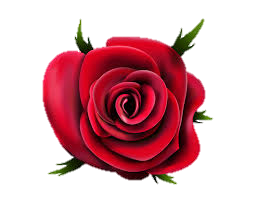 Word meaning
Morning
সকাল
Noon
দুপুর
বিকেল
Afternoon
Evening
সন্ধ্যা
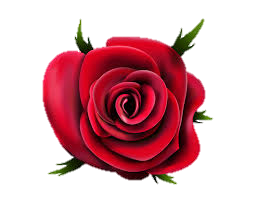 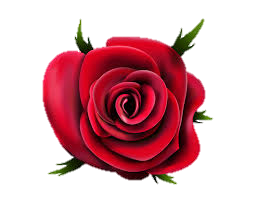 Word meaning
Night
রাত
Midnight
মধ্যরাত্রি/ রাত দুপুর
Midday
দিনের মধ্যভাগ/মধ্যাহ্ন
All day
সারাদিন
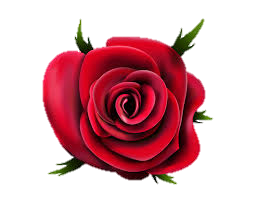 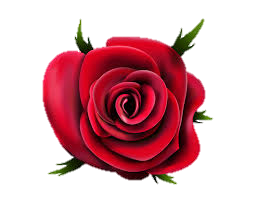 Make sentences
Morning
I get up early in the morning
I take rest at noon
Noon
Evening
I do my homework in the evening
Midday
Do not go out at midday.
Midnight is very dark.
Midnight
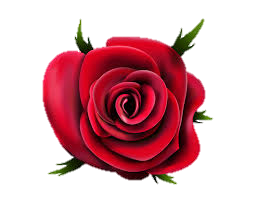 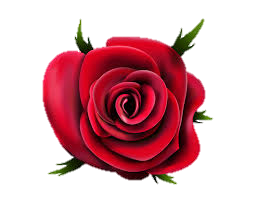 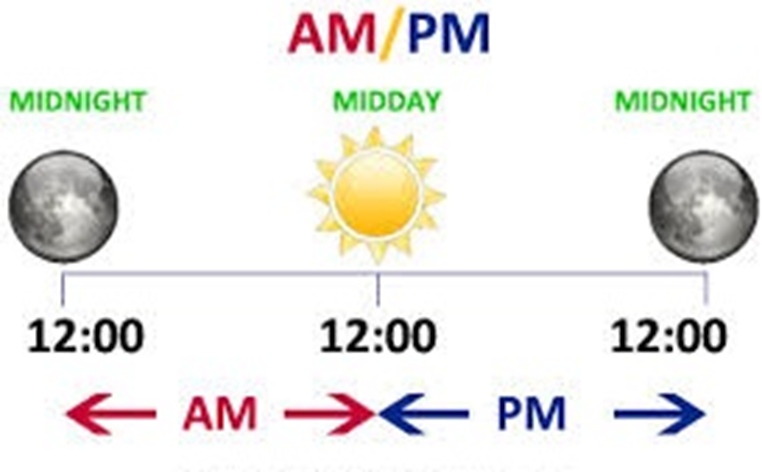 From midnight until midday, we use a.m.
From midday until midnight, we use p.m.
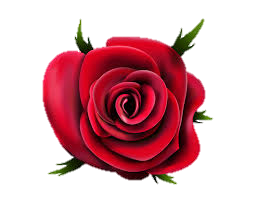 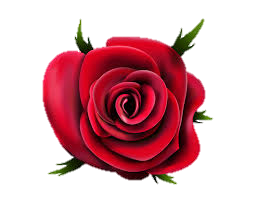 Ante meridiem
(দুপুরের পূর্বে)
AM
(দুপুরের পরে)
Post meridiem
PM
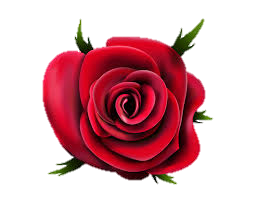 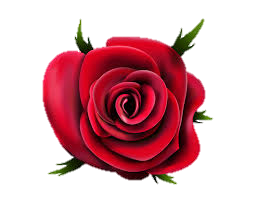 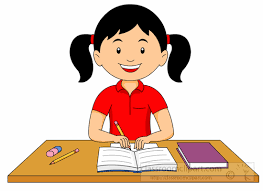 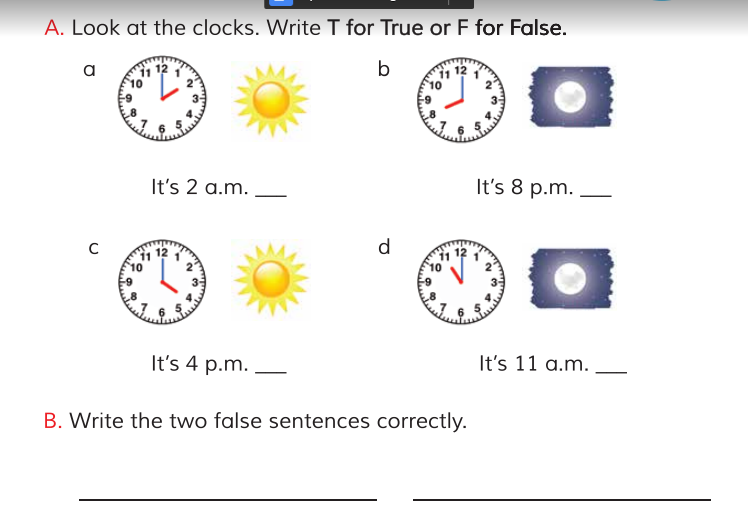 T
F
T
F
It’s 11 p.m.
It’s 2 p.m.
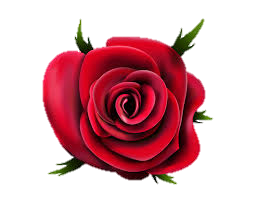 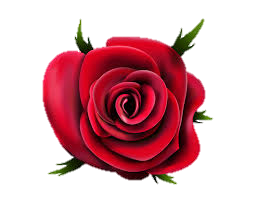 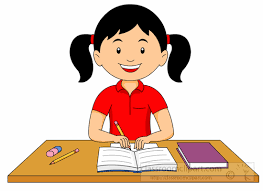 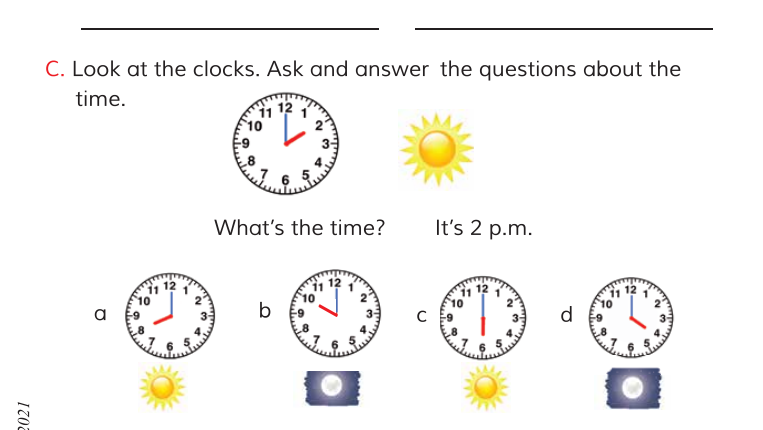 It’s 8 a.m.
It’s 6 p.m.
It’s 4 a.m.
It’s 10 p.m.
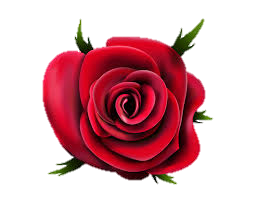 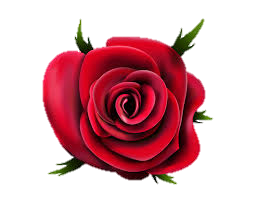 Answer the questions
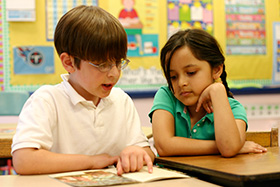 When  do you get up?
I get up at 6 a.m.
When do you have breakfast ?
I have my breakfast at 7  a.m.
When do you go to school ?
I go to school  at 10 a.m.
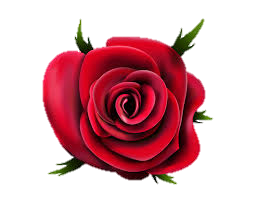 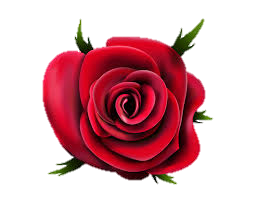 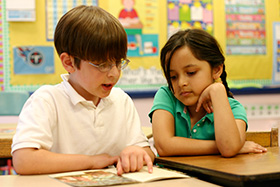 Answer the questions
When  do you come back home ?
I come back home  at  4 p.m.
When do you do your homework?
I do  my homework  at 7  p.m.
When do you go to bed ?
I go to bed at 10 p.m.
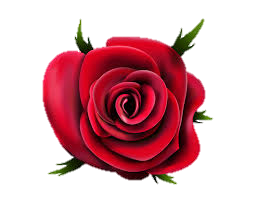 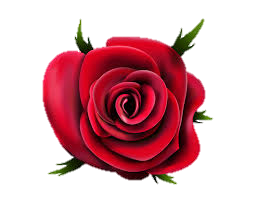 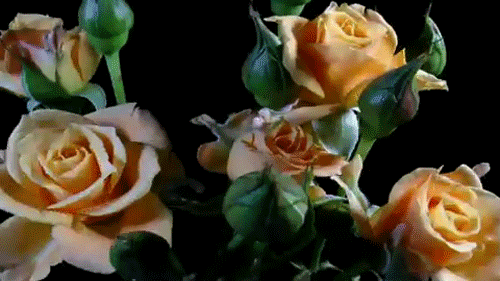 Good bye for today
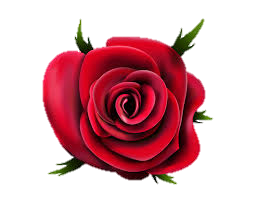